Влияние продолжительности сна на умственные способности школьников и лабильность хронотипа.
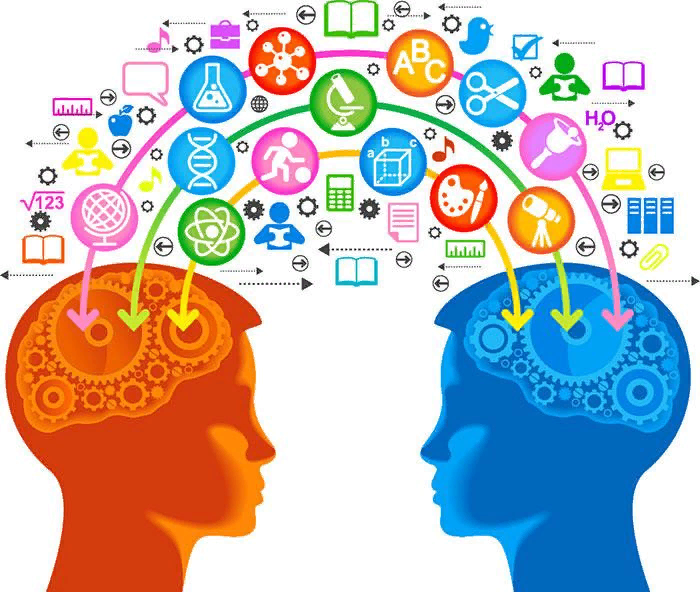 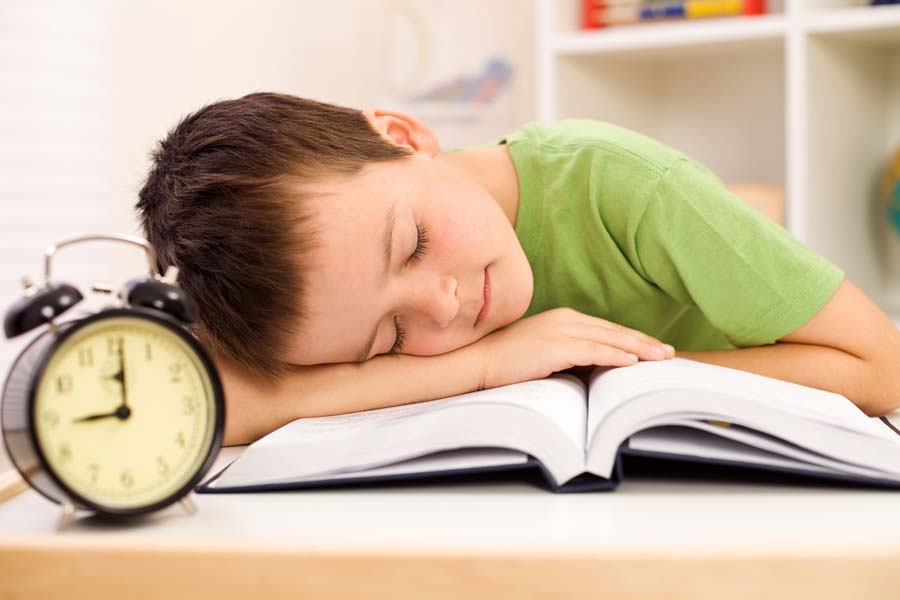 Работу выполнила 
ученица 4В класса
МБОУ  лицей №15
г.Ставрополя
Олейник Мария
Продолжительность сна учащихся
Распределение хронотипов
Показатели умственной активности